KULTURA NÁRODNOSTÍ NA NAŠEM UZEMÍ
MENŠINY
Vymezená skupina osob, která se odlišuje od okolní „většinové“ společnosti

DRUHY MENŠIN
Etnická - vymezená jazykem a kulturou
Národnostní - úředně uznávaná etnická menšina 
Náboženská - určena náboženským vyznáním 
Jazyková
PRÁVA MENŠIN
Právo přihlásit se k určité národnosti
Právo na vzdělání v mateřském jazyce
Právo jazyka menšiny v úředním jazyce 
Právo na podporu menšinové kultury
Právo vykonávat náboženské obřady a tradiční kulturní zvyky
Tolerance
snášenlivost, schopnost pochopit druhého a vcítit se do jeho problémů x intolerance

Předsudek
negativní postoj vůči skupině lidí, často bez závažného důvodu týkající se např. etnik, vzhledu, pohlaví, věku, náboženství
Rasismus
nepřátelské postoje, pocity a chování vůči příslušníkům        jiné rasy

Xenofobie
chorobný strach z cizinců

Antisemitismus
negativní a nepřátelský postoj vůči Židům
ETNIKUM (etnická skupina) Společnost lidí, kteří mají společenský rasový původ, jazyk, kulturu a tradice
MULTIKULTURNÍ SPOLEČNOST
V jedné společnosti žije více lidí z různých kulturních prostředí
Společnost kde menšiny mají stejná práva jako majorita 
Hledá způsob soužití
Nejpočetnější národností menšiny:
Slováci, Vietnamci, Romové, Ukrajinci, Němci, Maďaři, Srbové, Chorvati, Řekové, Rusové, BulhařiVŠICHNI  OBČANÉ  ČR  MAJÍ  STEJNÁ  PRÁVA  A POVINNOSTI, KTERÉ  JSOU  ZAKOTVENY  ÚSTAVOU  A DALŠÍMI  ZÁKONY
ROMOVÉ
Předkové Romů žili na indickém subkontinentu
Jazyk – romština
V ČR asi 250 000 – 300 000 (přihlásilo se pouze 13 150)
Často jiné hodnoty než většinové obyvatelstvo
Významná je rodina
Milují hudbu a tanec
Problémy – kriminalita, vzdělanost
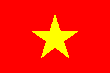 VIETNAMCI
Do ČR přicházejí především od 80. let a 20. st za prací
55 000 Vietnamců – ilegálně mnohem více
Hlavní náboženství – budhismus – často dodržují tradiční obřady
Velká soudržnost v rámci, rodiny (rozhoduje otec nebo nejstarší syn), uctívání předků, děti poslouchají své rodiče
Velký důraz na vzdělání, pracovitost, pohostinost
Usmívají se i při nepříjemných sit.
Neexistuje vykání, nekoukat zpříma do očí
Při vstupu do manželství – žena nepřijímá jméno muže
Kriminalita – padělání, pašování drog
UKRAJINCI
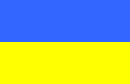 Přicházejí především za prací („levná“ pracovní síla – často velmi vzdělaní 70% SŠ) – tíživá ekonomická situace na Ukrajině
Řecko – katolická církev
Slaví svátky podle Juliánského kalendáře ( v jiných termínech)
Velmi nízká životní úroveň, nezaměstnanost
Katastrofální lékařské služby
Absence sociálních programů na podporu chudých